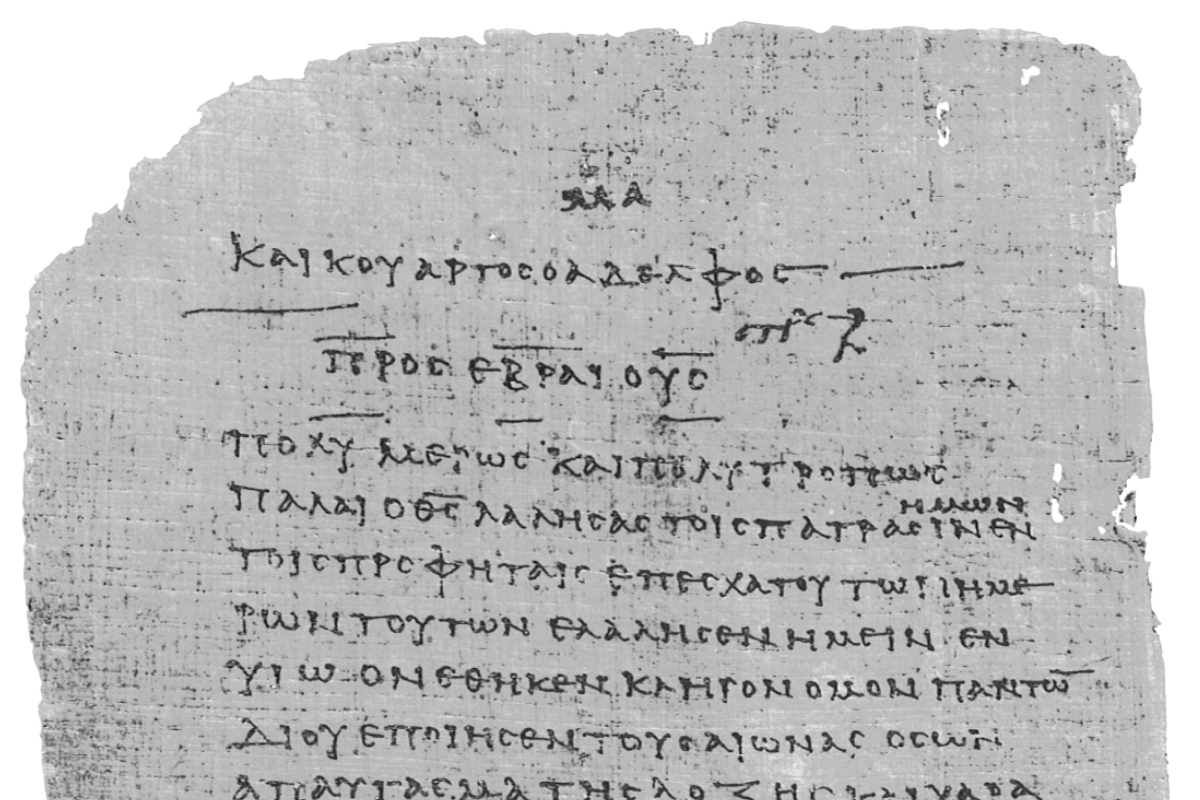 Pharisee Paul’s ἀπολογία to the Hebrews
						        Ἑβραῖος
Session-2
Hebrews 1:1-9
       Paul cites:
         2nd Samuel 7
         Psalms 2, 45, 104
Dr. Dave Newton 
          © 2025
      Figure It Out 
      Calvary Chapel 
      Santa Barbara
Pharisee Paul’s ἀπολογία to the Hebrews
					                 Ἑβραῖος  “hay-brai-os”
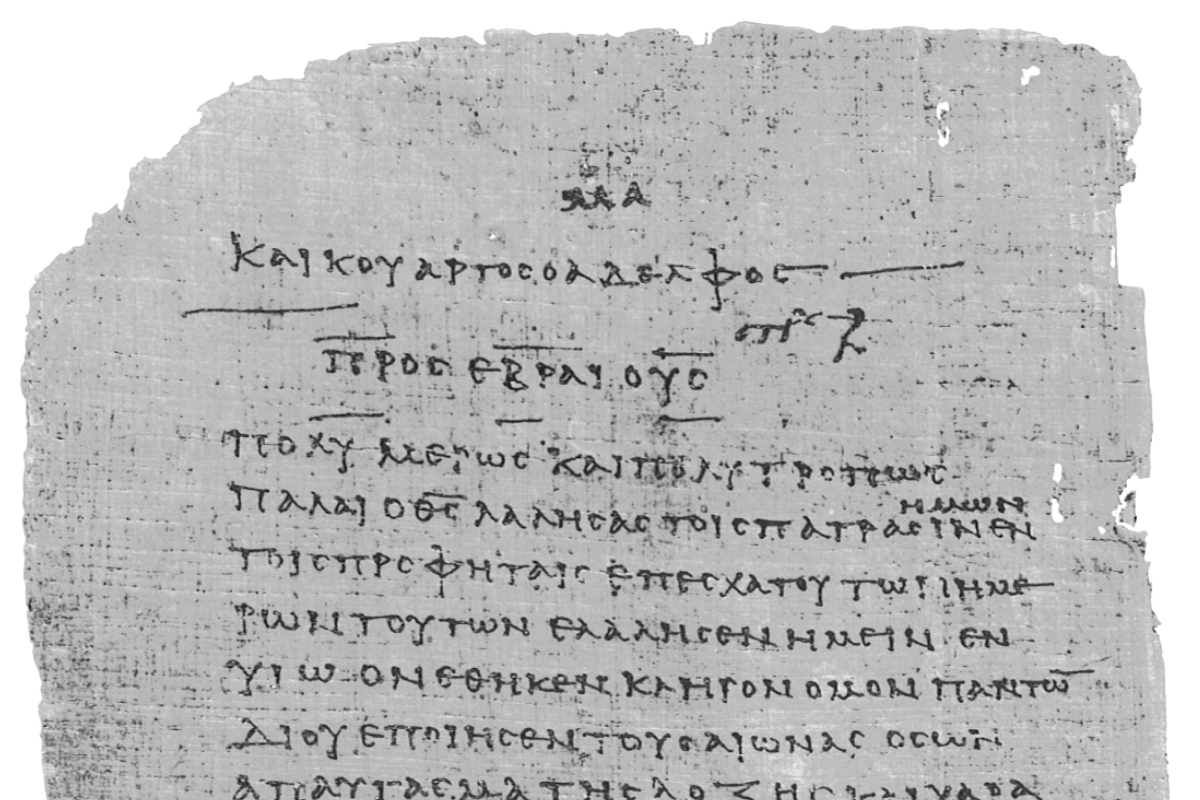 Last Week / Session-1

Background on Saul/Paul résumé of highly-educated Pharisee

Overwhelming 12 Reasons Paul is the author of Hebrews
	


		Notes and                              Video at  NewtonFIO.com

Babylon Bee humor:  Innovative new Bible
	   		         concordance provides
			         out-of-context verses
			         to justify any behavior.
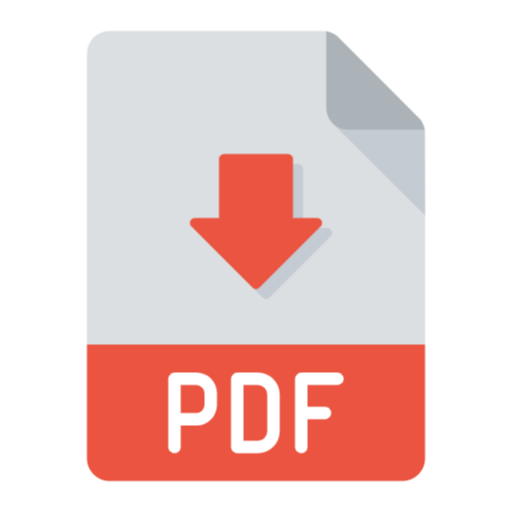 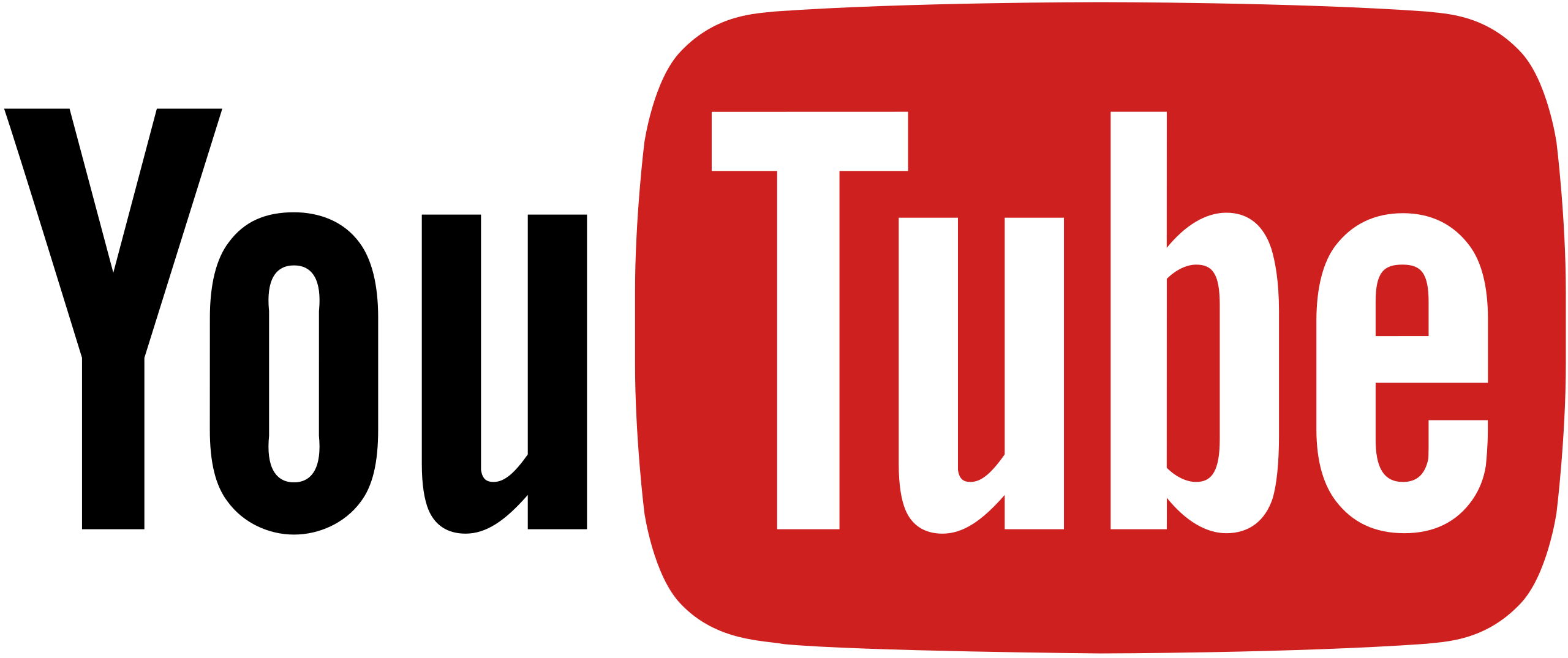 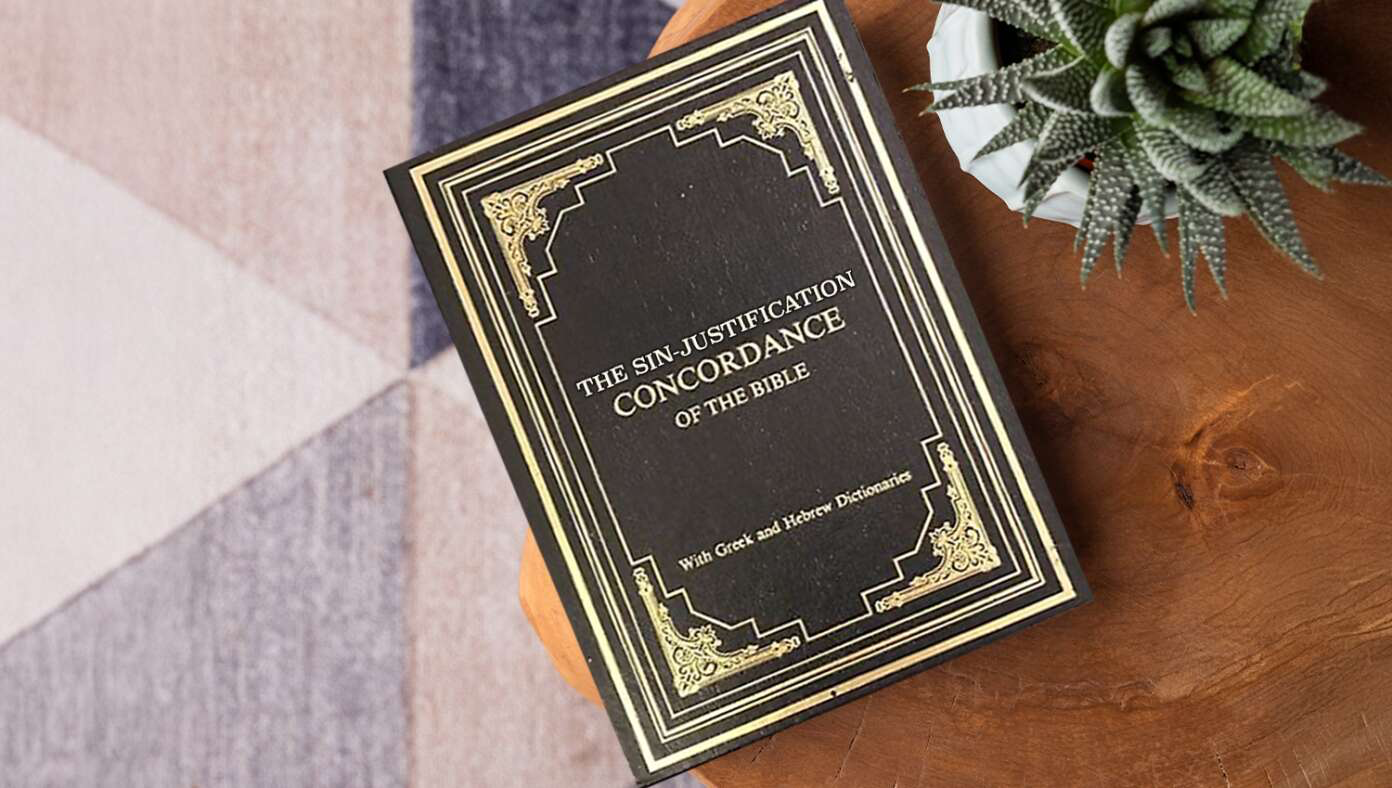 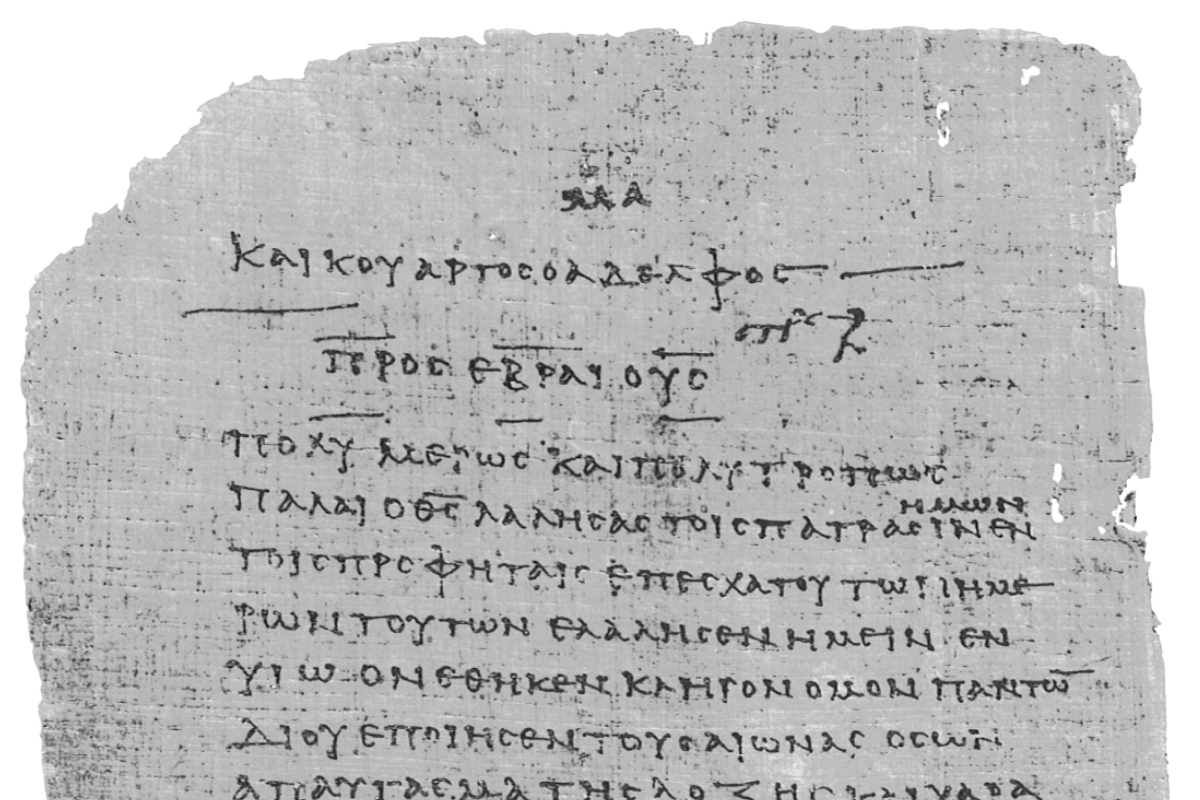 Paul’s Bibliography	PhD Philosopiae Doctor      Pharisiae Doctor

2 Samuel 7:12-14 	Heb 1:5a
Psalm 2:7 		Heb 1:5b
Psalm 104:4 		Heb 1:7
Psalm 45:6-7 		Heb 1:8-9
Psalm 102:25-27 	Heb 1:10-12
Psalm 110:1 		Heb 1:13
Psalm 8:4-6 		Heb 2:5-10
Psalm 22:22 		Heb 2:12
Isaiah 8:17 		Heb 2:13
Isaiah 8:18 		Heb 2:13
Psalm 95:7-11  	Heb 3:7-11
Psalm 95:11		Heb. 4:3
Genesis 2:2 		Heb 4:4
Psalm 2:7 		Heb 5:6
Psalm 110:4  		Heb 5:6
Deut. 32:43 		Heb 6:1
Gen 22:16-17 		Heb 6:14
Psalm 110:4 		Heb 7:17
Psalm 110:4 		Heb 7:21
Exodus 25:40 		Heb 8:5
Jeremiah 31:31-34 	Heb 8:7-13, 10:15-18
Exodus 24:8 		Heb 9:20
Psalm 40:6-8 		Heb 10:5-10
Deut. 32:35 		Heb 10:30
Deut. 32:36 		Heb 10:30
Habakkuk 2:3-4 	Heb 10:37-38
Gen 21:12 		Heb 11:18
Prov. 3:11-12 		Heb 12:5-6
Deut. 9:19 		Heb 12:21
Haggai 2:6 		Heb 12:26
Deut. 31:6 		Heb 13:5
Psalm 118:6 		Heb 13:6
Amazing Presentation of Jesus in Hebrew Scriptures

           Acts includes 15 teachings by 4 different men on this very same topic
	                      AND these always result in significant responses from listeners

	Chap-2	Peter in Jerusalem at Pentecost to Jews
	Chap-3	Peter after he healed the lame man to Jews
	Chap-4	Peter to the Sanhedrin to Jews
	Chap-7	Stephen to the Sanhedrin to Jews
	Chap-10	Peter to Cornelius [explains Jewish salvation for Gentiles too]
	Chap-11	Peter to Jerusalem church to Jews
	Chap-13	Paul at synagogue in Pisidian Antioch to Jews
	Chap-15	Peter at Council of Jerusalem to Jews
			James at Council of Jerusalem to Jews
	Chap-17	Paul on Areopagus in Athens to Greeks re: Jewish God and Jesus
	Chap-20	Paul at Miletus to Ephesus elders to Jews and Greeks
	Chap-22	Paul gives his testimony in Jerusalem to Jews
	Chap-23	Paul to Sanhedrin to Jews
	Chap-24	Paul to Felix and his wife Drusilla she’s a Jew
	Chap-26	Paul to King Agrippa + wife Bernice Jews   Porcius Festus
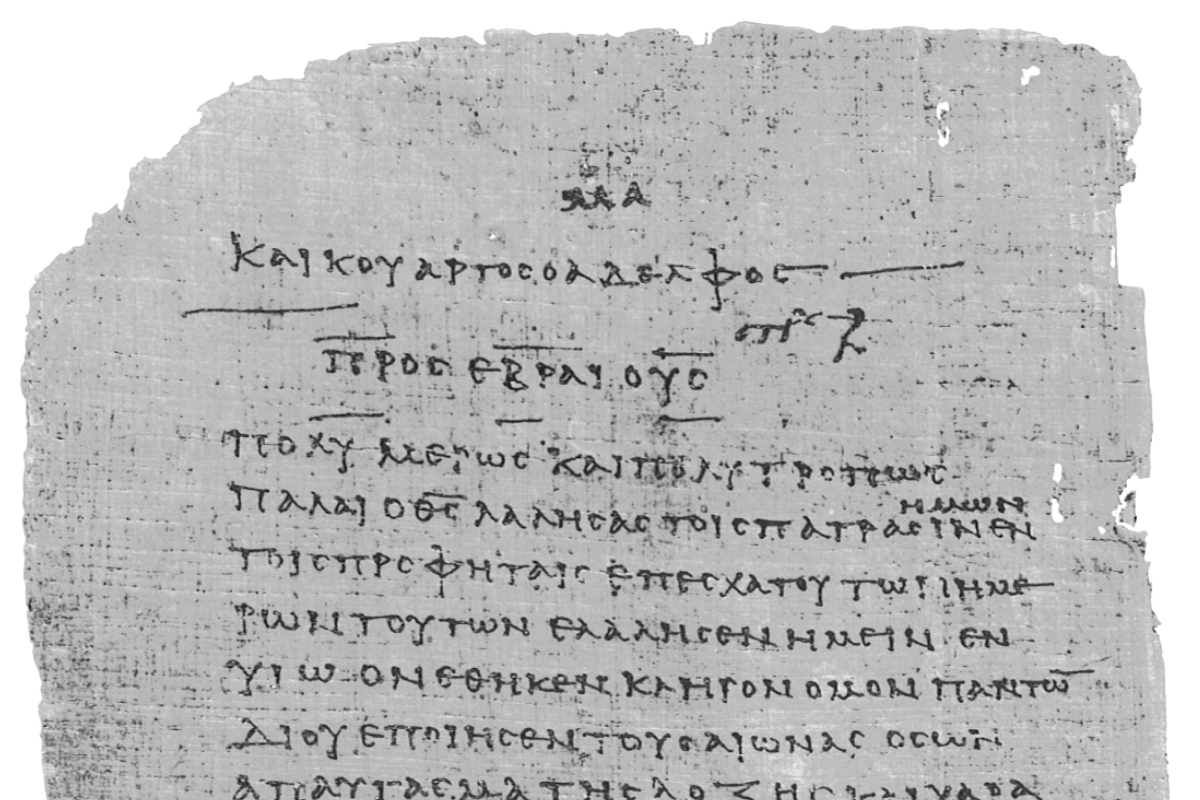 Pharisee Paul’s ἀπολογία to the Hebrews
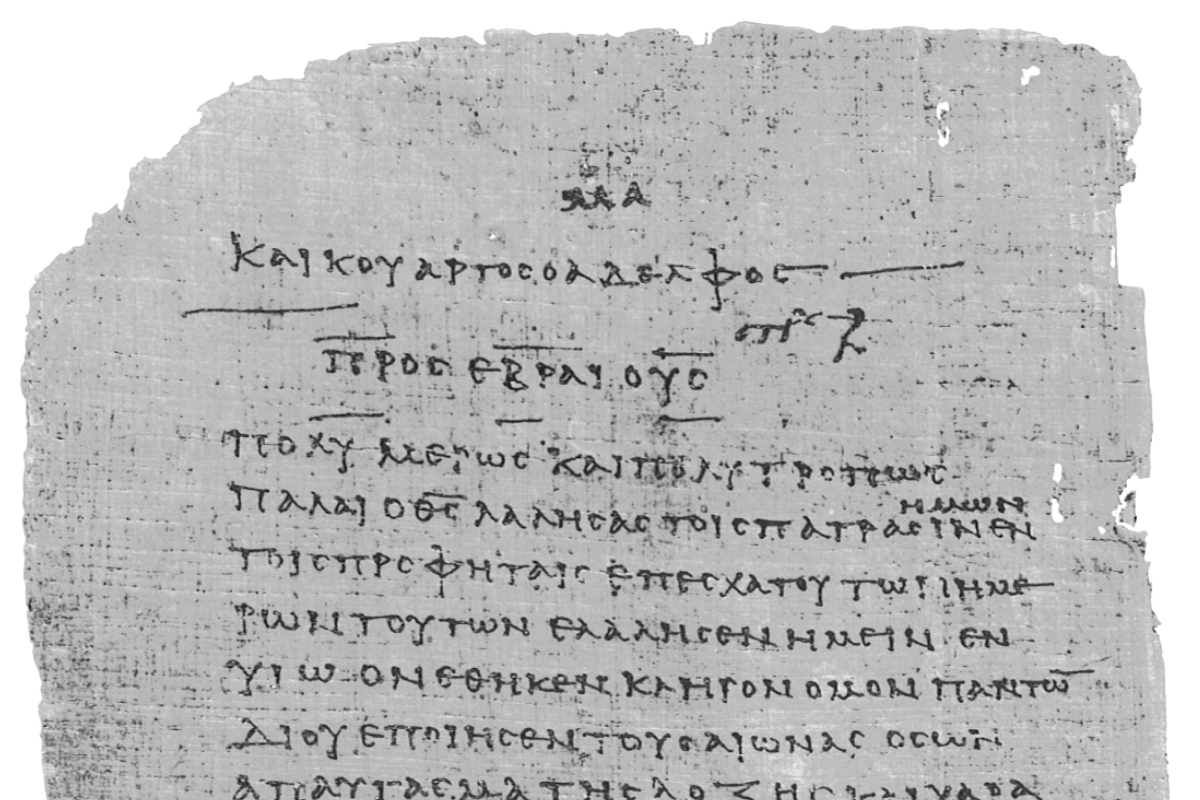 Written to Jews who already BELIEVE in Jesus

	  Salvation is not only the act of accepting Christ

		JUSTIFICATION	The decision to believe
		SANCTIFICATION	Subsequent process becoming more like Jesus
		GLORIFICATION	Ultimate redemption in our new bodies

	   Dr. Earl Rachmacher, former president of Western Seminary [1965-1990]
				      General Editor of Thomas Nelson NKJV Bible

		           “I was saved, I'm being saved, and I will be saved”
		                PAST                PRESENT              FUTURE
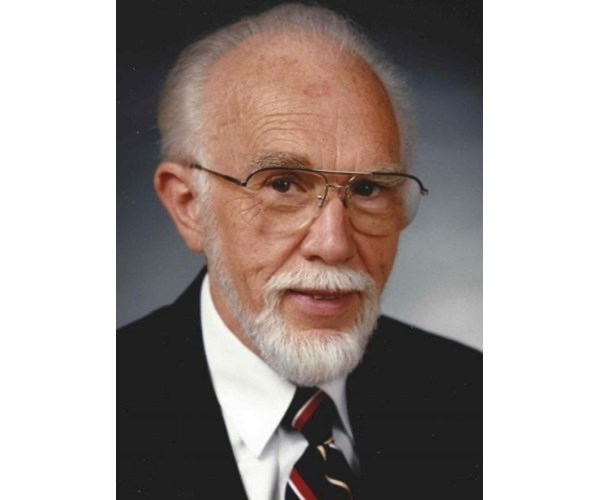 Pharisee Paul’s ἀπολογία to the Hebrews
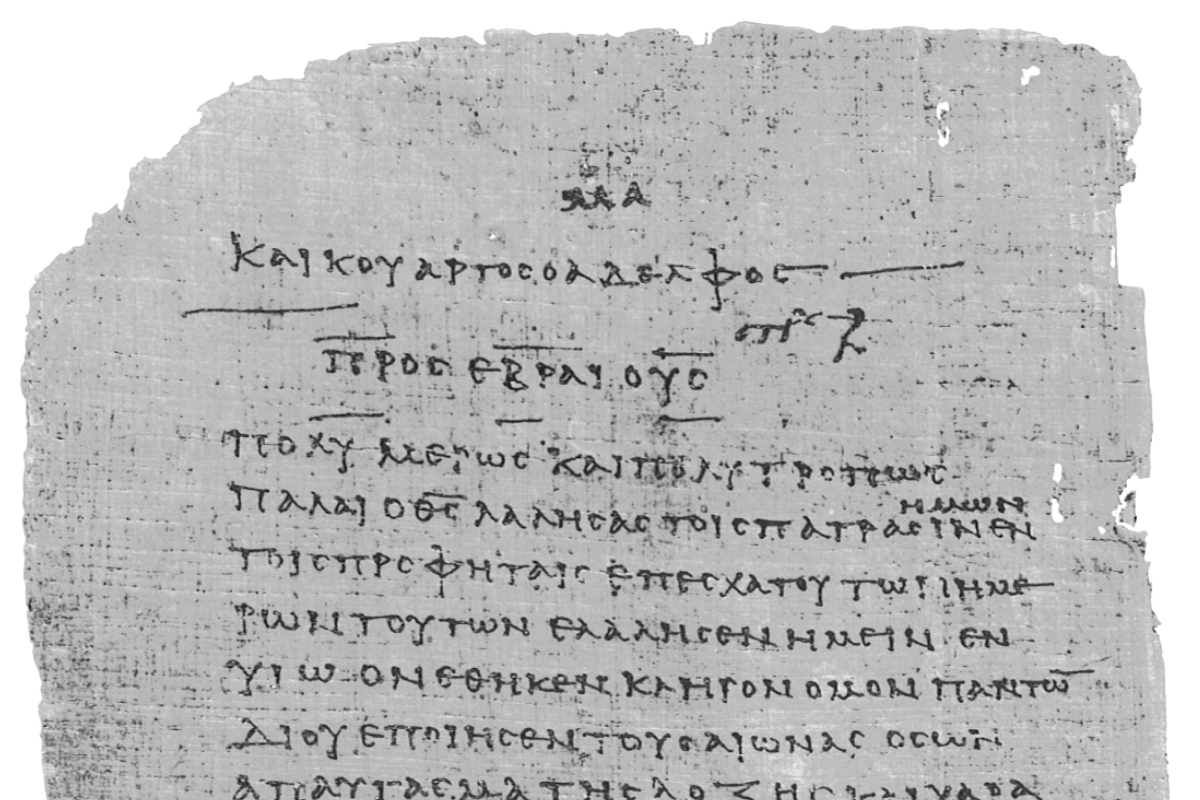 The “Kingdom” of God       Matthew 6 - the Lord’s Prayer
                      Millennium - the fulfillment of God’s Covenant with David

		 Luke 1:32-33 Lord God will give Him throne of His father David, He will 
		 reign over the house of Jacob forever - His kingdom will have NO end!
		 Amos 9:11 Lord will literally raise up Jerusalem to its former glory

		                    Did that occur at Jesus’ first coming?

	   2 Views:       Jesus is now ruling/reigning allegorically thru the church 
		              former literal Israel is now the church [Replacement Theology]

			Jesus will literally reign over the Earth from Jerusalem
 		 	specific promise/Covenant to Israel will be fulfilled
Pharisee Paul’s ἀπολογία to the Hebrews
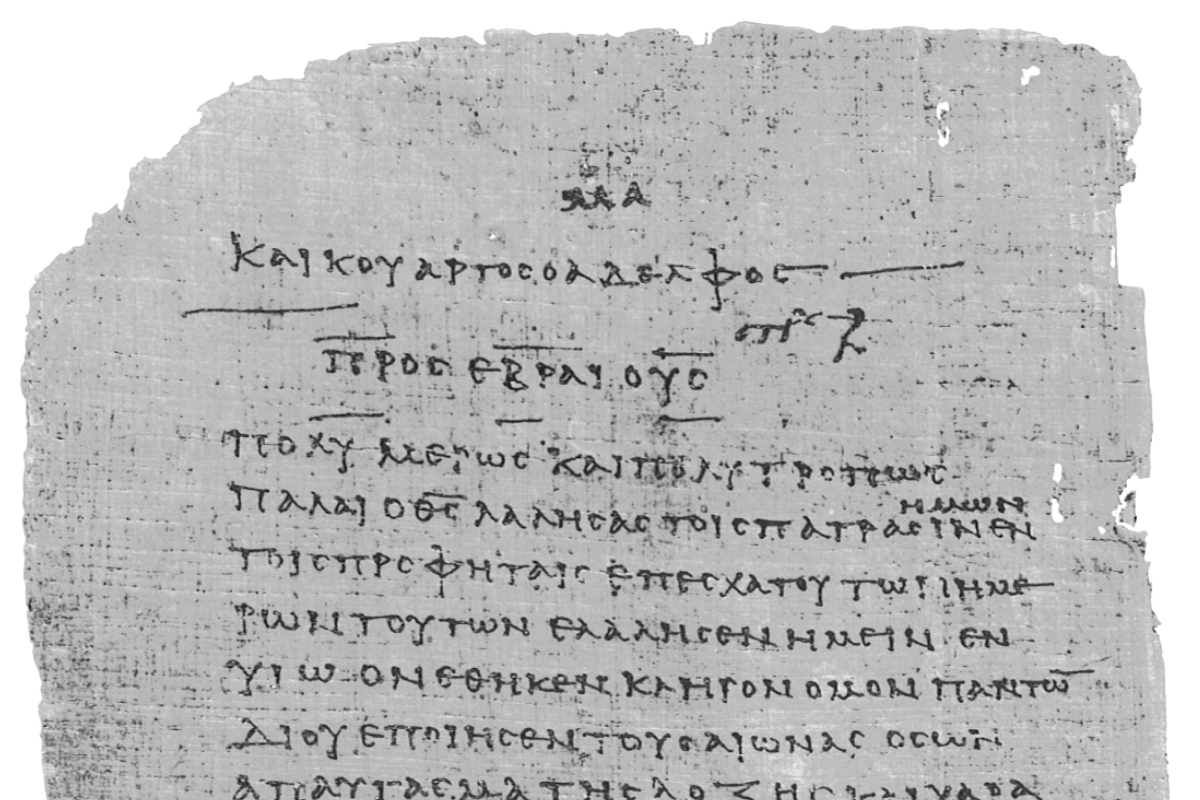 “Kingdom of God” [Millennium]  

	1st Corinthians 15:20-28 But now Christ has been raised from the dead, the first fruits 
	of those who have died for since by a man came death, by a man also came resurrection 
	of the dead, for as in Adam all die, so also in Christ all will be made alive, but each in his 
	own order: 1] Christ the first fruits, 2] after that those who are Christ’s at His 2nd Coming 
	then comes the end, when He hands over The Kingdom to the God and Father, when 
	He has abolished all rule and all authority and power [in His Millennial Kingdom] for 
	He must reign until He puts all His enemies under His feet, the last enemy abolished
	is death. He has put all things in subjection under His feet. When He says, “All things 
	are put in subjection,” it is evident He is excepted who put all things in subjection to 
	Him – so when all things are subjected to Him, then the Son Himself also will be 
	subjected to the One who subjected all things to Him, so that God may be all in all 

	Jeremiah 31:31 the days are coming when I will make a NEW covenant with the 
			   house of Israel and the house of Judah
Pharisee Paul’s ἀπολογία to the Hebrews
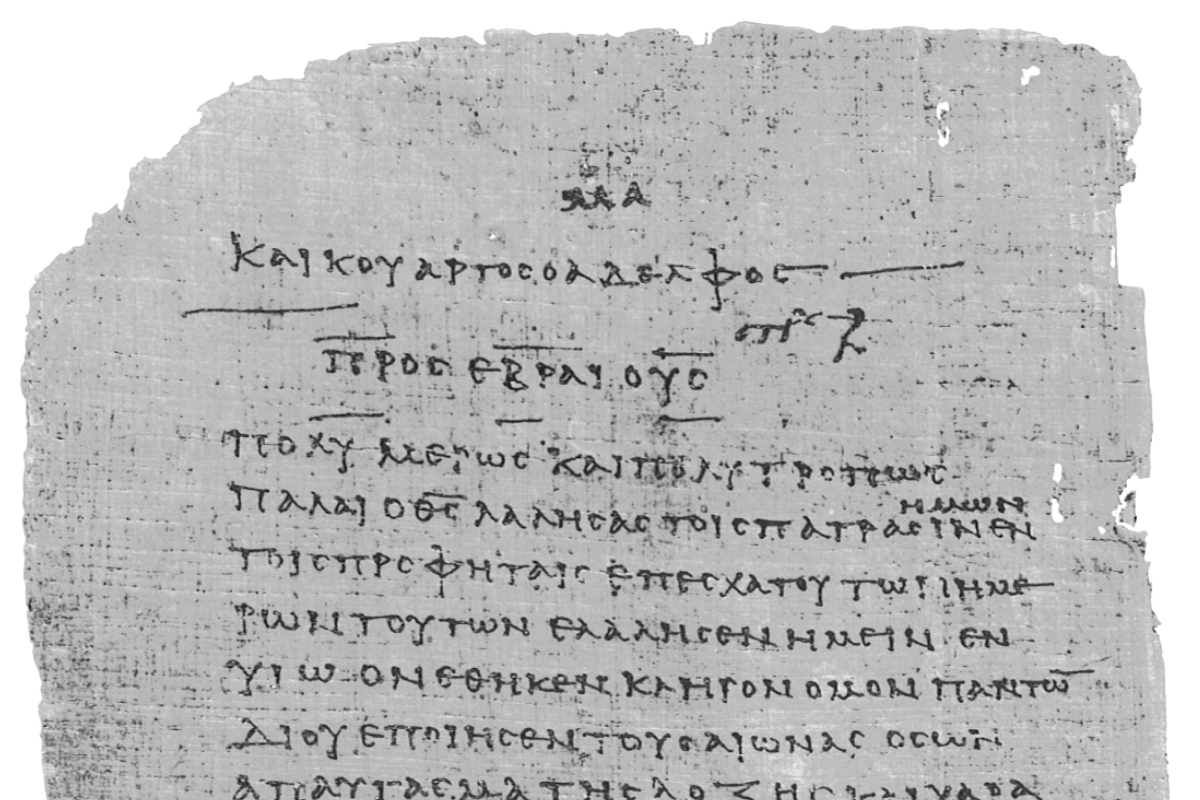 5 Warning to Believers 

	2:1-5	 		Warning-1: Don't Drift Away
	3:7 thru 4:13 	Warning-2: Open Disobedience/Unbelief  
	6:4-8		 	Warning-3: Time to Grow Up/Be Mature 
	10:26-39	 	Warning-4: Volitional/Deliberate/Willful Sin	12:25-29	 	Warning-5: Indifference/Casual Ambivalence

	  and over 20 times, Paul includes himself  [“we”] in these warnings!
Pharisee Paul’s ἀπολογία to the Hebrews   Ἑβραῖος
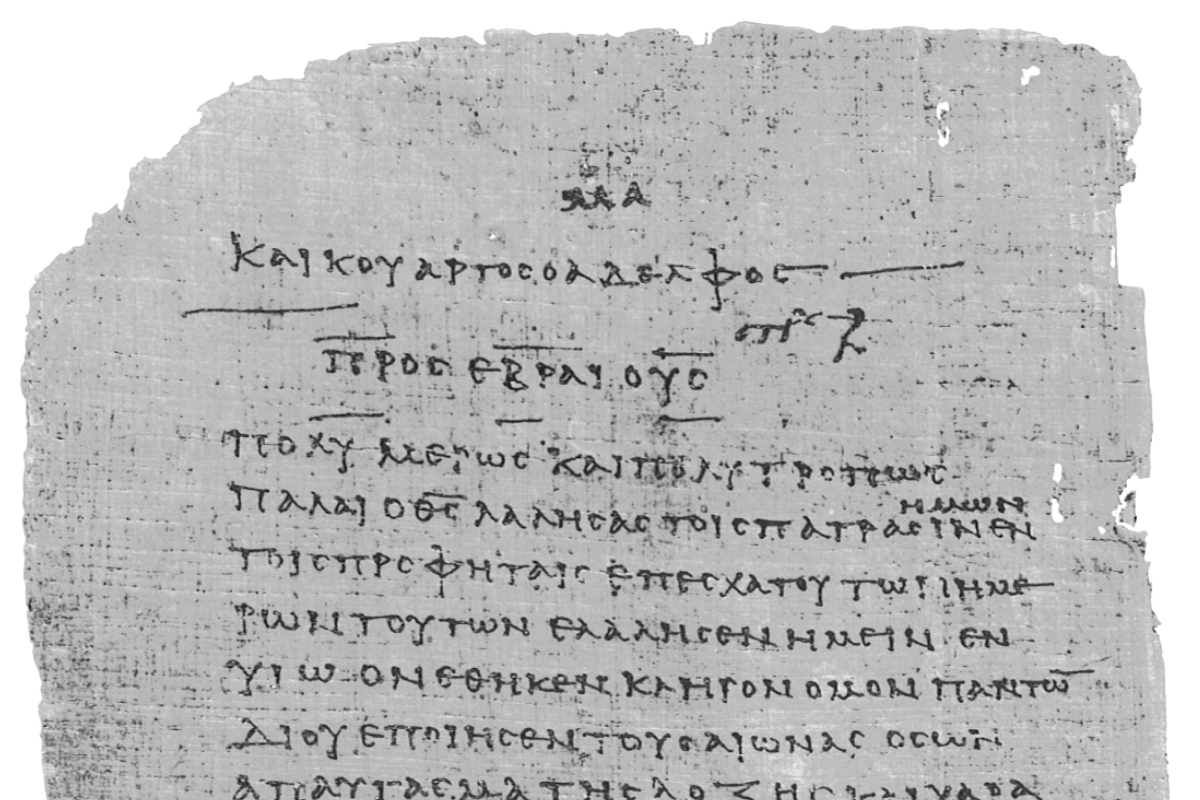 Hebrews 1:1-9
          verses 1-2  	God, AFTER He spoke long ago to the fathers in the prophets 
			in many portions and in many ways, in THESE LAST DAYS has spoken 
			to us in His Son, 

       Jesus sums up ALL that was spoken by the prophets. Jesus fulfills ALL the Law!
                                                Matthew 5:17 Jesus came to fulfill the Law and the Prophets

		The EXACT SAME opening Paul uses in his epistle to Rome
		Romans 1:1-3 God, which He promised beforehand thru His
				  prophets in the holy Scriptures [Torah, Psalms, prophets]
				  concerning His Son [Jesus] who was born of a 
				  descendant of David coming in the flesh . . .
Pharisee Paul’s ἀπολογία to the Hebrews
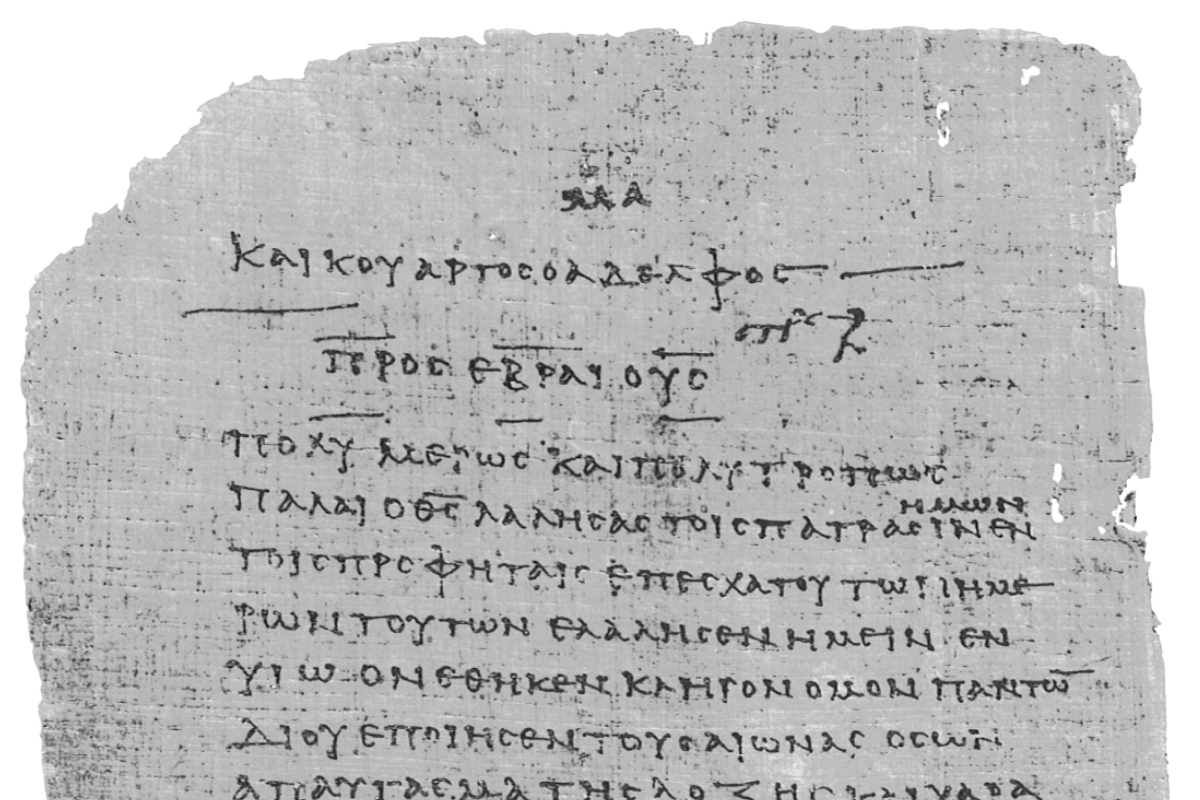 . . . Has spoken to us in His Son
          verses 2-3  whom He appointed heir of all things, thru whom also He made the 
		     world - Jesus is the radiance of His glory and EXACT representation 
		     of His nature and upholds all things by the word of His power. 
		     When He had made purification of sins, He sat down at the 
		     right hand of the Majesty on high

John 14:9 Jesus said if you’ve seen ME then you’ve seen the Father
Matthew 17:1-8 Jesus shows His eternal radiance-glory to Peter, James, John  He IS God!
John 19:30  Jesus on the cross said Tetelestai “it is finished”  Jesus made restitution for sin!


verses 1-3 Jesus as Prophet                          King                                Priest
	     God now speaks thru Jesus  who rules over all things   purification for sin
Pharisee Paul’s ἀπολογία to the Hebrews   Ἑβραῖος
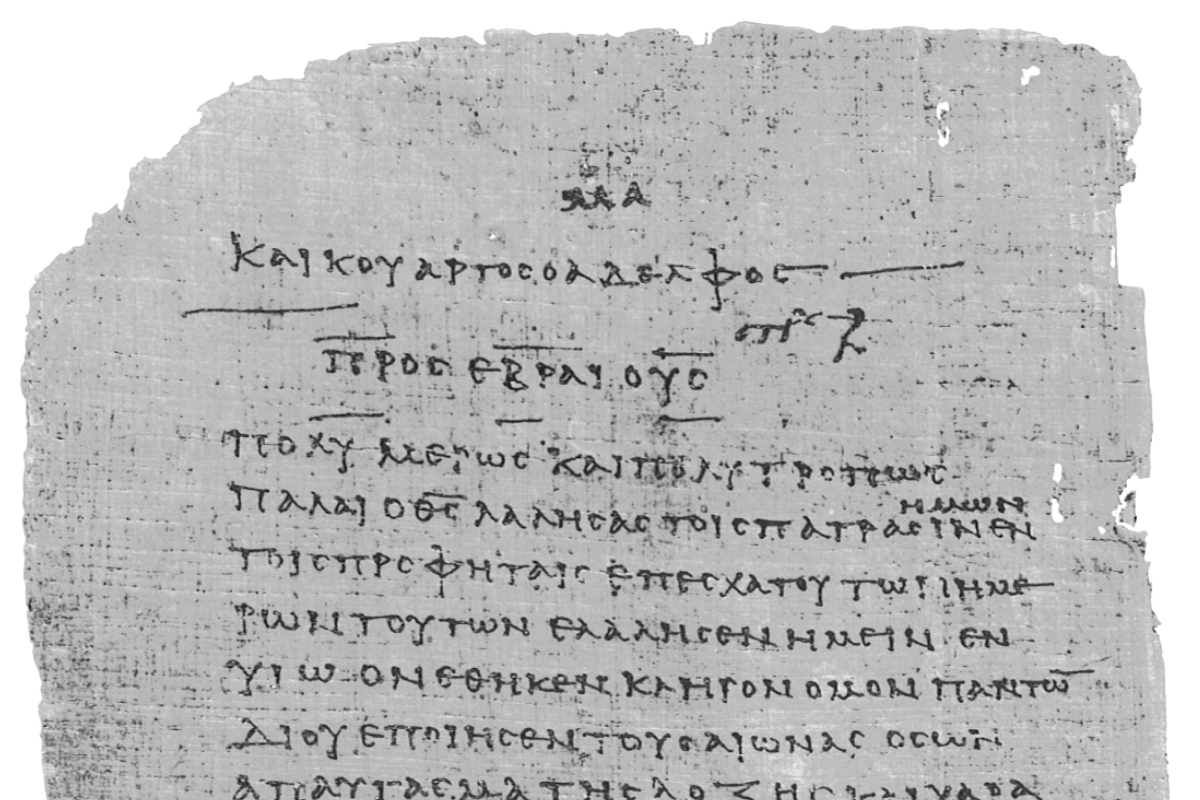 Heir of all things        Who are fellow heirs with Jesus? Everyone?
	Romans 8:14-17	IF indeed we suffer with Him
	1st Peter 1:11-20	Father impartially judges according to each man’s work
				conduct yourselves in fear knowing HOW you were redeemed
				not with gold-silver, but with Precious Blood of the Lamb

	those who Overcome	Rev. 2:26-27    Matt. 19:28   2nd Tim. 2:11-12

	those who are Partakers	Romans 8:17   Colossians 1:12   1st Peter 4:13
                    in Christ’s suffering

	Paul will explain throughout: Not all who are saved will have full inheritance
					    [1M ‘saved’ from Egypt, only 2 ‘inherited’ land]
Pharisee Paul’s ἀπολογία to the Hebrews
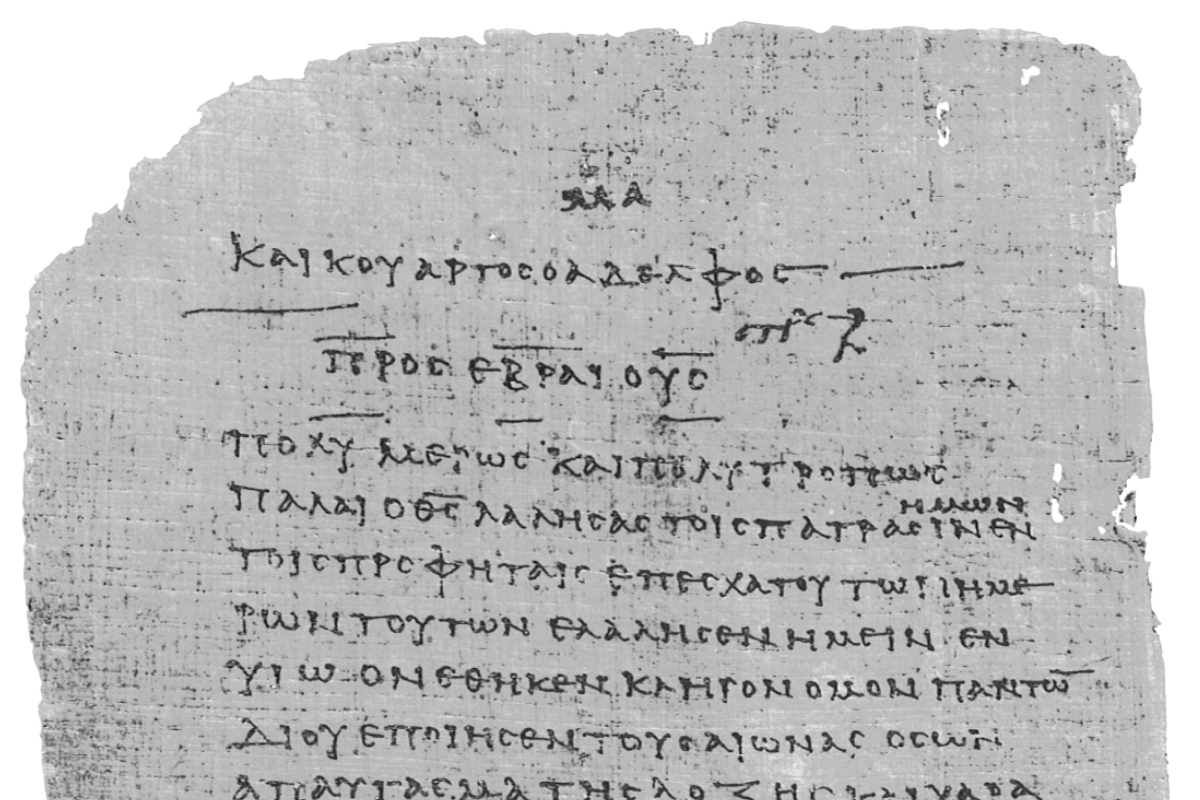 1:4  having become as much better than the aggelos [God’s messengers]
	      as He has inherited a more excellent name than they


      Jesus is Superior to Top-3 Core Tenets of Judaism: aggelos, Moses, Levitical Priests 

	First: 	 the aggelos	Jews huge reverence for angels
				aggelos are most exalted of God’s created beings

	aggelos gave Law to Moses   Deut. 33:2  Psalm 68:17  Acts 7:53  Galatians 3:19
	aggelos were present when God created the world       Job 38:4-7   morning stars
	aggelos abide in God’s Heaven  Matthew 24:36 around God’s throne  Rev. 5:11
	aggelos are holy  Matt. 25:31  God’s dispatched “messengers”  Psalm 104:4
	              [but one-third chose to follow Lucifer in his disobedience]
Pharisee Paul’s ἀπολογία to the Hebrews   Ἑβραῖος
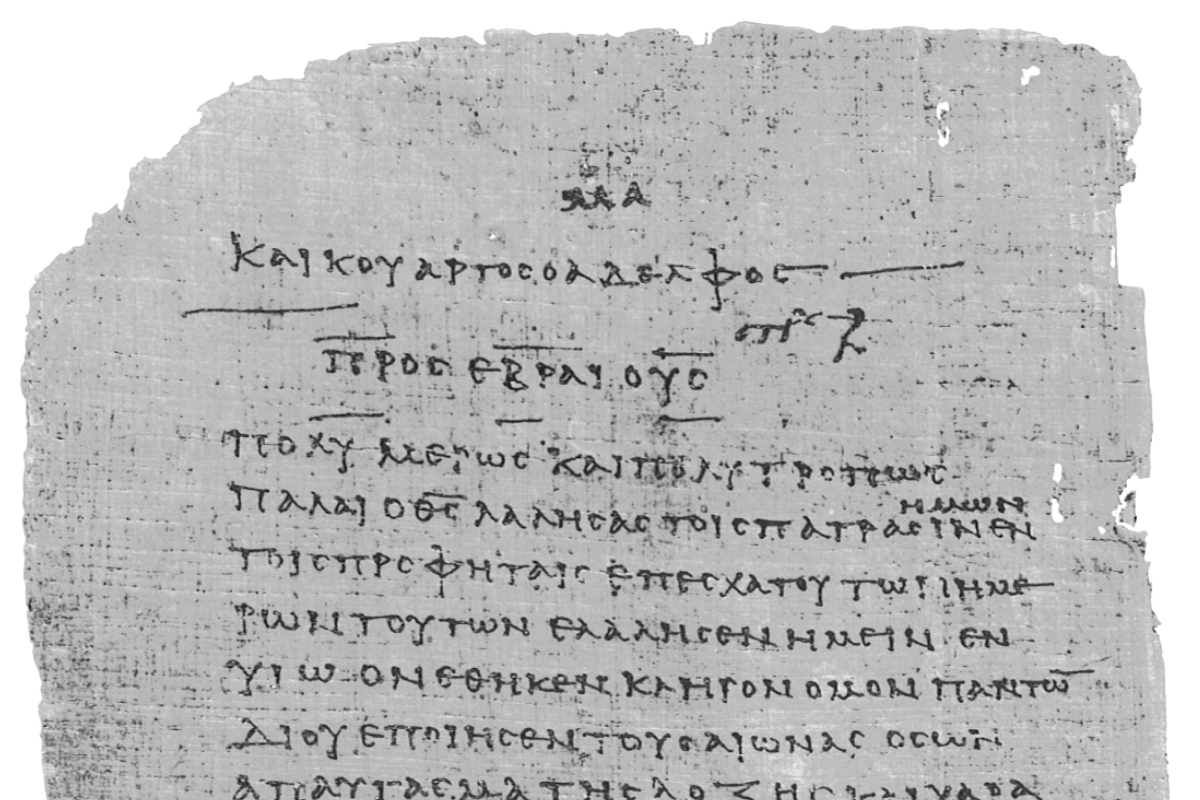 Jesus is Superior to aggelos        Proof from 4 Hebrew Scriptures

	1:5 for to which of the aggelos did He ever say,
	      “You are my Son today I have begotten You”?  [Psalm 2:7]  and again,
	       “I will be a Father to Him and He will be a Son to Me”? [2nd Sam. 7:14-15]
			    Never said this of aggelos

	 1:6  and when He again brings the firstborn [Jesus] into the world, He says,
	        “Let all the aggelos of God worship Him”  [Deut. 32:43 in LXX]
	  1:7  and of the aggelos He says, “Who makes [creates] His aggelos 
	         as winds and His ministers a flame of fire?”  [Psalm 104:4]
Pharisee Paul’s ἀπολογία to the Hebrews
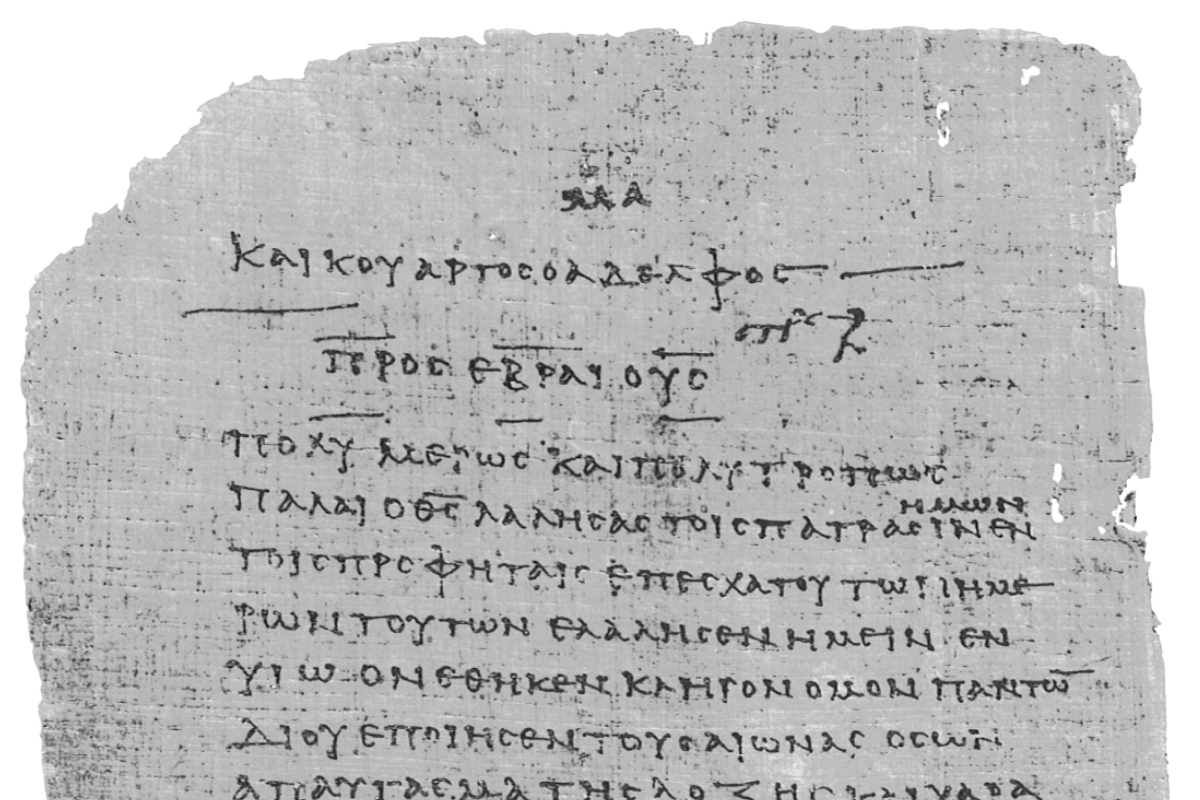 The Proof?
	1:5 for to which of the aggelos did He ever say,
	      “You are my Son today I have begotten You”?  [Psalm 2:7]
	        He said to Me, “You are My Son, today I have begotten You”
	        Paul cites this exactly same in his sermon of Acts 13:33 Pisidian Antioch

	Begotten is NOT the start of life, but rather the start of the incarnation.
		This is the installation/appointment of Mashiach.
		The pre-incarnate Mashiach referred to as “the Son”
	but Jesus was always God within the distinct ‘Persons’ of Father-Son-Spirit

	       John 17:5 the glory I had with the Father BEFORE the world was
	       Colossians 1:17  Jesus is BEFORE all things and holds all things together
  at Jordan Matthew 3:17  this is My beloved Son with whom I AM well-pleased
  on mount Matthew 17:5  this is My beloved Son with whom I AM well-pleased
Pharisee Paul’s ἀπολογία to the Hebrews   Ἑβραῖος
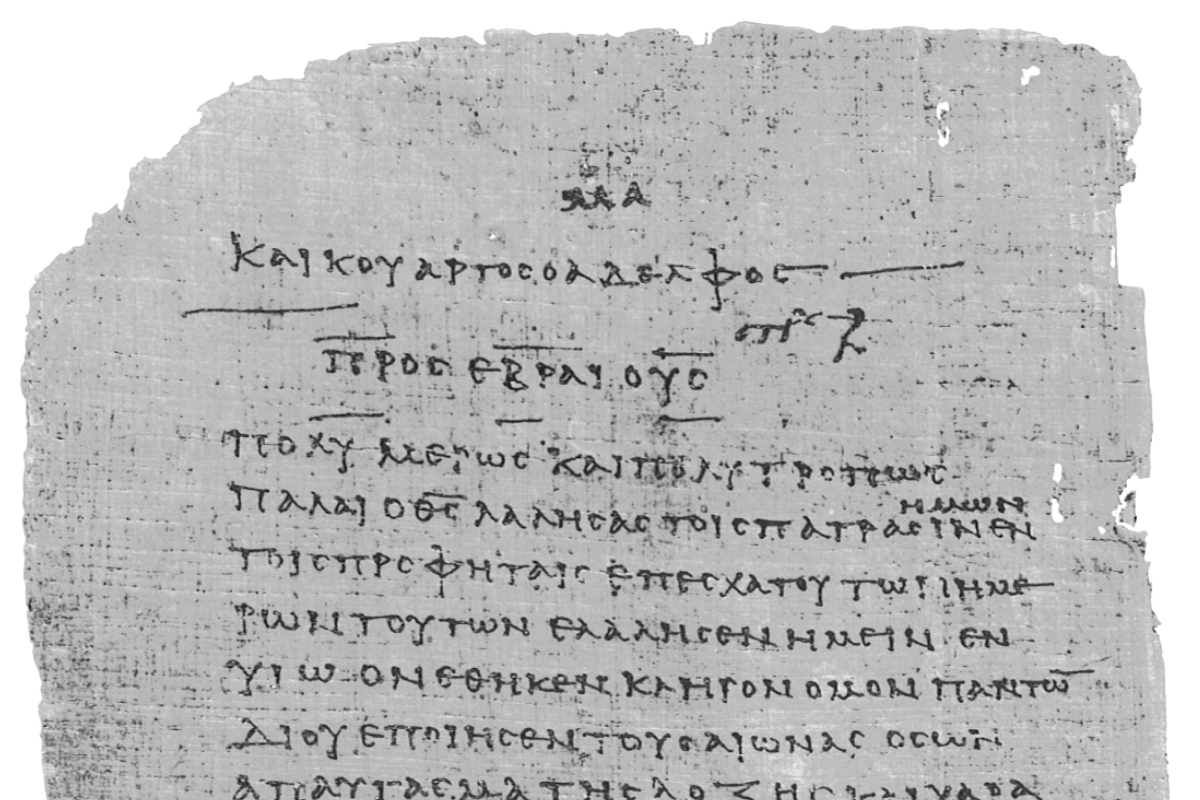 The Proof?
	1:5 “I will be a Father to Him and He will be a Son to Me”? [2nd Sam. 7:14-15]

	Paul cites the prophecy of Samuel re: God’s Eternal Covenant with David
	2nd Samuel 7:12-14 When your days [David] are complete and you lie down 
	with your fathers, I will raise up your descendant after you who will come from 
	you - I will establish His kingdom - He will build a house for my Name
	[Solomon], and            I will establish the throne of His kingdom forever
	I will be a Father to Him and He will be a Son to Me   Messiah is Son of David

	Solomon is David’s immediate son, but it’s thru Jesus born of Mary and from 
	David’s lineage that “I will establish the throne of His kingdom FOREVER
			            I will be a Father to Him and he will be a Son to Me”

	Samuel prophesies of David’s Covenant fulfilled thru Jesus in the Millennium
Pharisee Paul’s ἀπολογία to the Hebrews
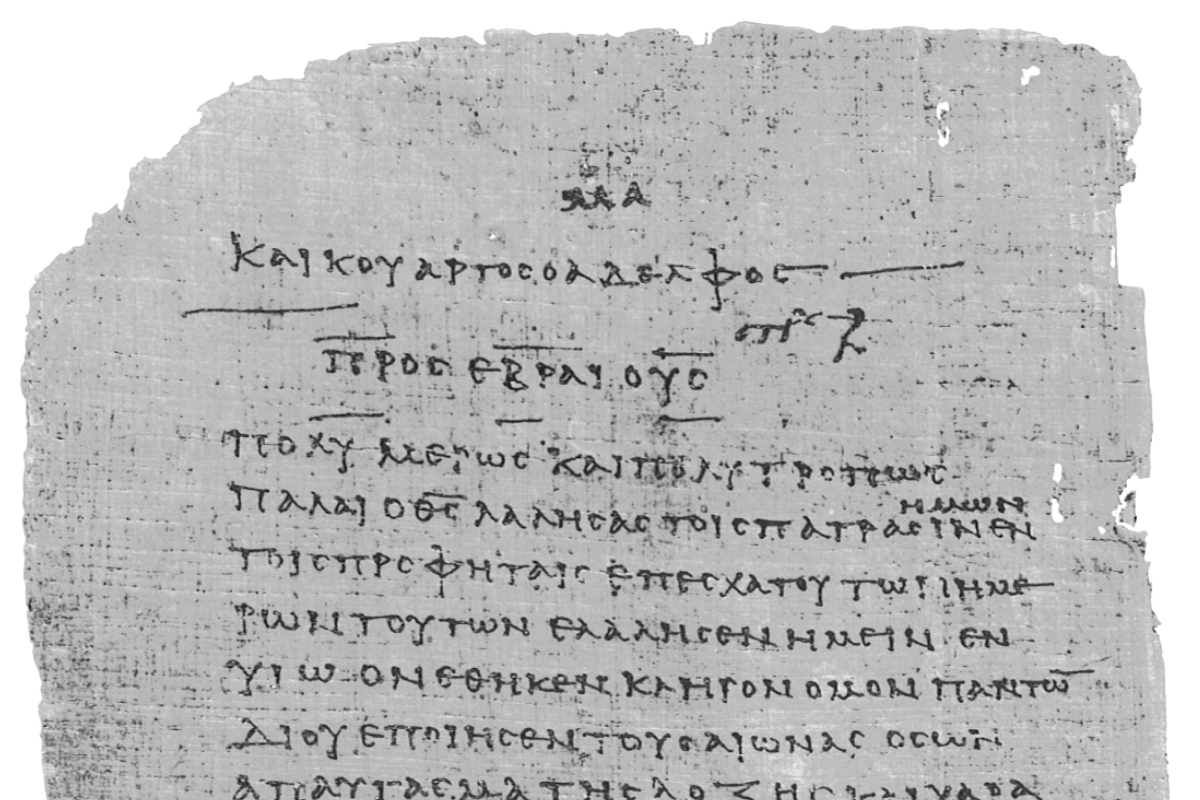 The Proof? 
	1:6  and when He again brings the firstborn [Jesus] into the world, He says,
	        “Let ALL the aggelos of God worship Him”  [Deut. 32:43 in LXX]
	 NASB, other translations seem to make no mention of “aggelos worship Him”
	 But the LXX reads, “Rejoice, O heavens, with Him, and let all the sons of God 
	worship him. Rejoice, O nations, with His people, let all the angels of God prevail 
	for Him, For He will avenge the blood of His sons and will render vengeance on 
	His adversaries and will atone for His land and His people
					          Job 1:6, 2:1, 28:7 “sons of God” = aggelos
Pharisee Paul’s ἀπολογία to the Hebrews   Ἑβραῖος
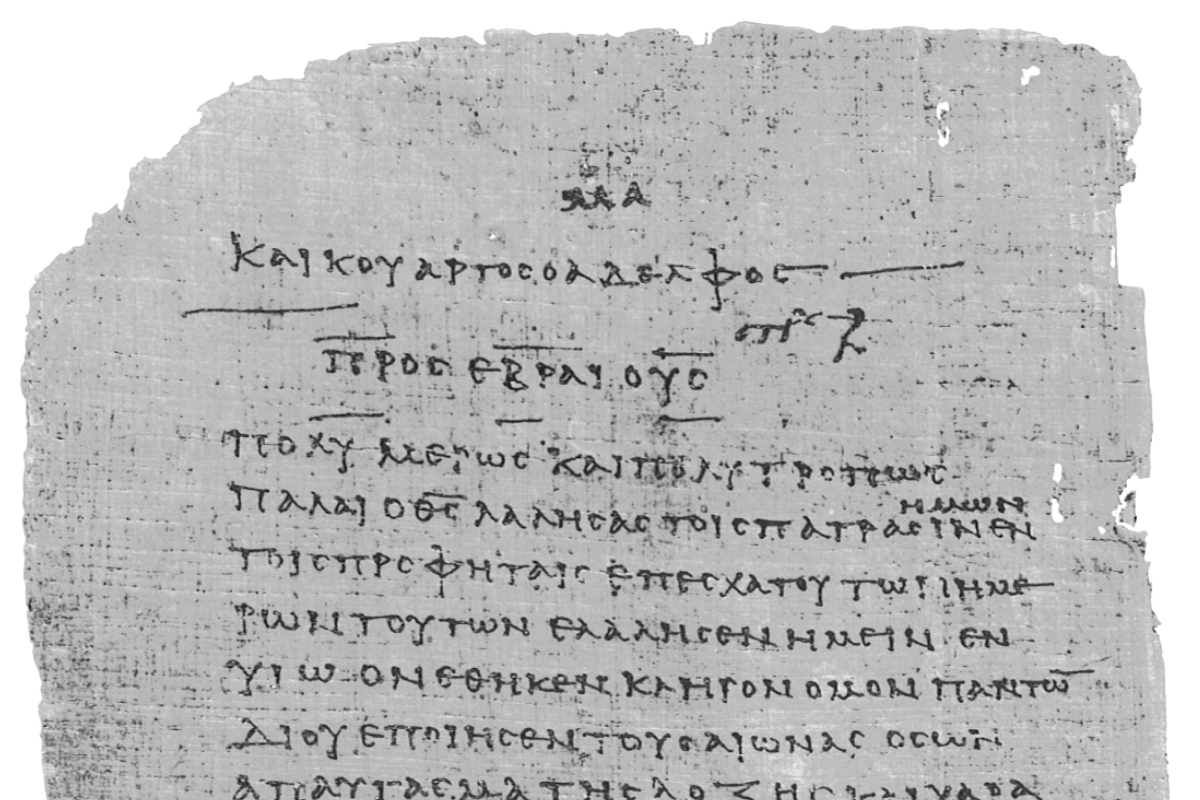 The Proof?
1:7  and of the aggelos He says, “Who makes [creates] His aggelos ‘malak’ 
       winds and His ministers ‘sarat’ = servants a flame of fire?”  [Psalm 104:4]
       They are created/made by God . . . Jesus is not!  Jesus is the Creator
       Examples:   Genesis 19:13 brought down FIRE on Sodom and Gomorrah
		        Exodus 3:2-6  appear to Moses in FIRE of bush
		        Judges 6:21  FIRE from staff consumed Gideon’s meat + bread 
		        Judges 13:20  FLAME went up from altar and angel in the flame
		    and still to come . . . Rev. 14  FIRE from altar to cleanse the Earth
Pharisee Paul’s ἀπολογία to the Hebrews
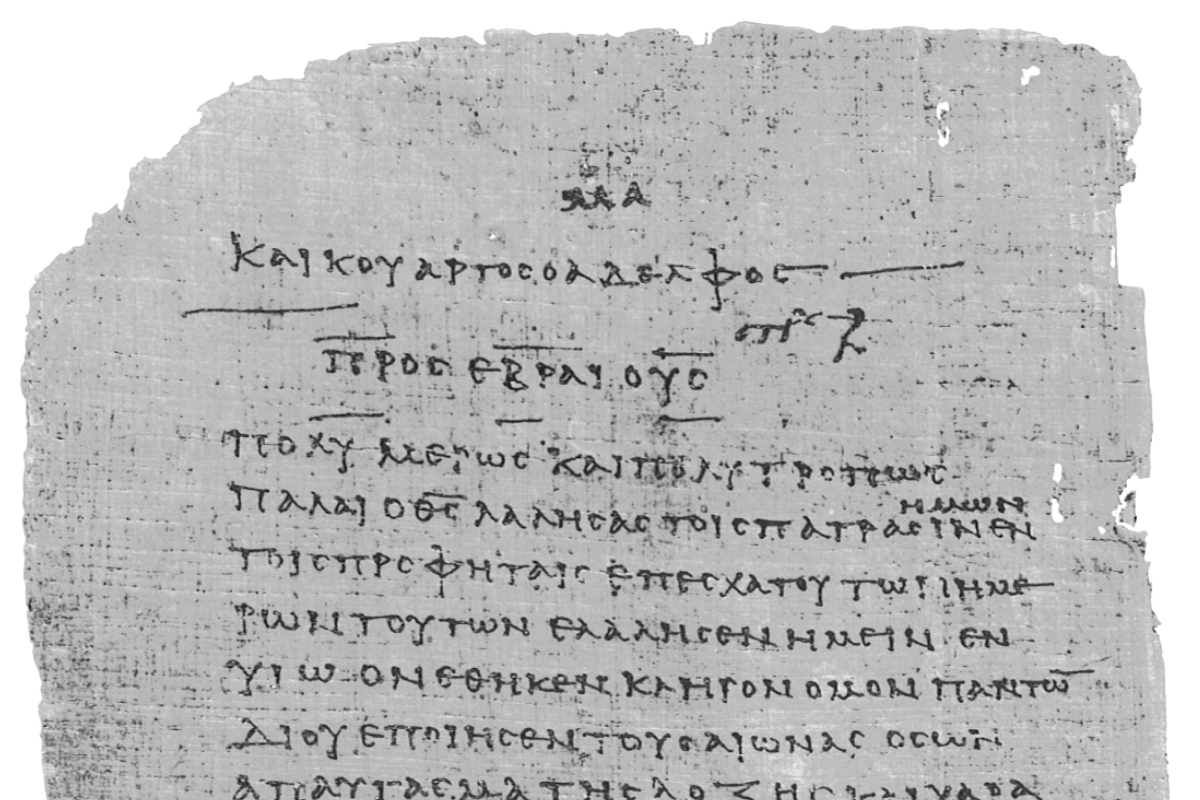 verses 8-9  But ONLY of the Son [not angels] He says,
	 “Your throne O God is forever and ever, the righteous scepter is the scepter of 
	   His kingdom  Psalm 45:6 the righteous scepter is the scepter of His kingdom 
	   You have loved righteousness and hated lawlessness, therefore your God has
               anointed You with the oil of gladness above your companions”
 				   [from Isaiah 61:3]

     Psalm 45:7 CLEARLY states the Deity of Jesus because He has His throne
		His throne [rule/reign] is Forever and Ever  Isaiah 9:6-7  Daniel 7:13-14
		Did NOT occur at the 1st Coming of Jesus                               Luke 1:33
		Will begin at the 2nd Coming of Jesus in His Millennial Kingdom
		Will continue Forever and Ever in New Earth + New Jerusalem

		Acts 15:16 Jesus said, meta-tauta “after these things” I will return and
			       rebuild a New Temple [in the Millennium]
		Amos 9:11 in THAT DAY I will raise up the fallen covering of David
			       I will raise up its ruins and rebuild it
Pharisee Paul’s ἀπολογία to the Hebrews   Ἑβραῖος
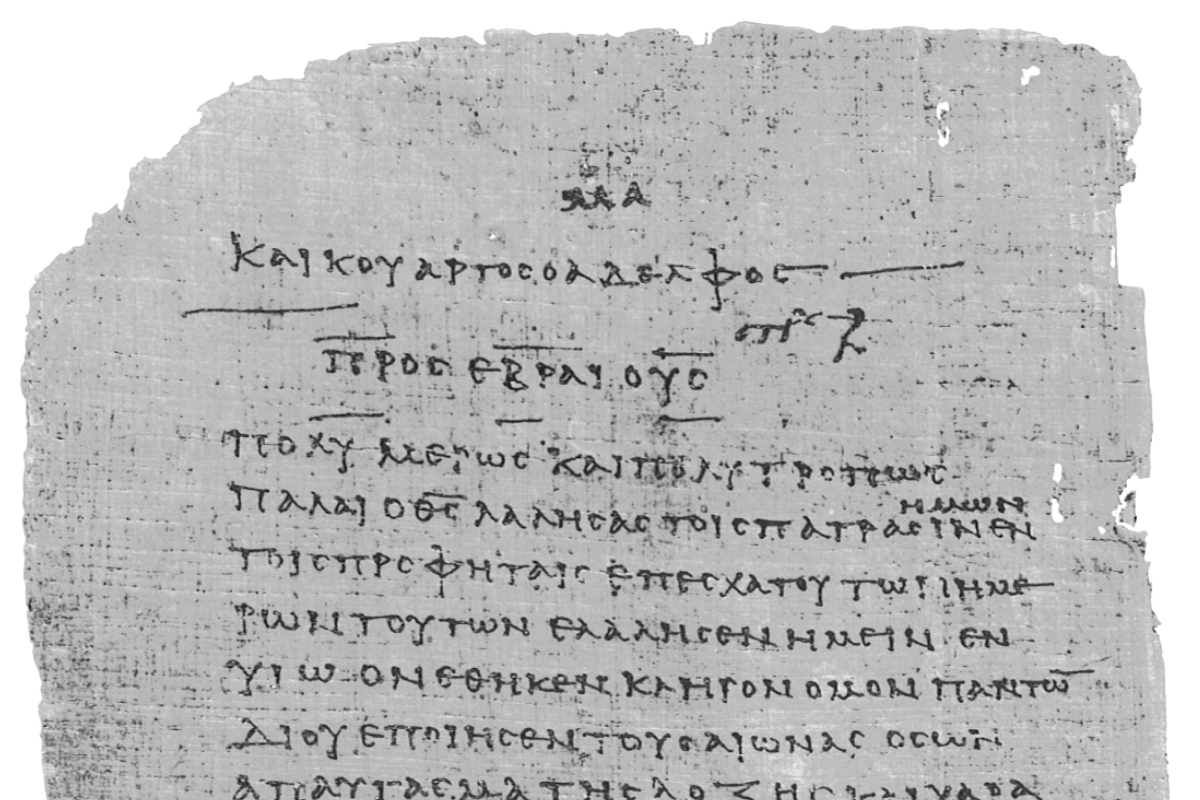 SUMMARY 

	Paul uses 4 citations from Hebrew Scriptures to show
				         Jesus is Superior to angels
	1. Jesus is God
	2. Jesus Rules on His throne
	3. Jesus is King with His own scepter of righteousness
	4. Jesus Rules in excellence and shows no partiality
	5. Jesus has perfect sinless character on Earth
	6. Jesus has specific subjection
	7. Jesus is the Anointed One in His positions
	8. Jesus is Eternal from before the creation of the world 
			         [angels were created]
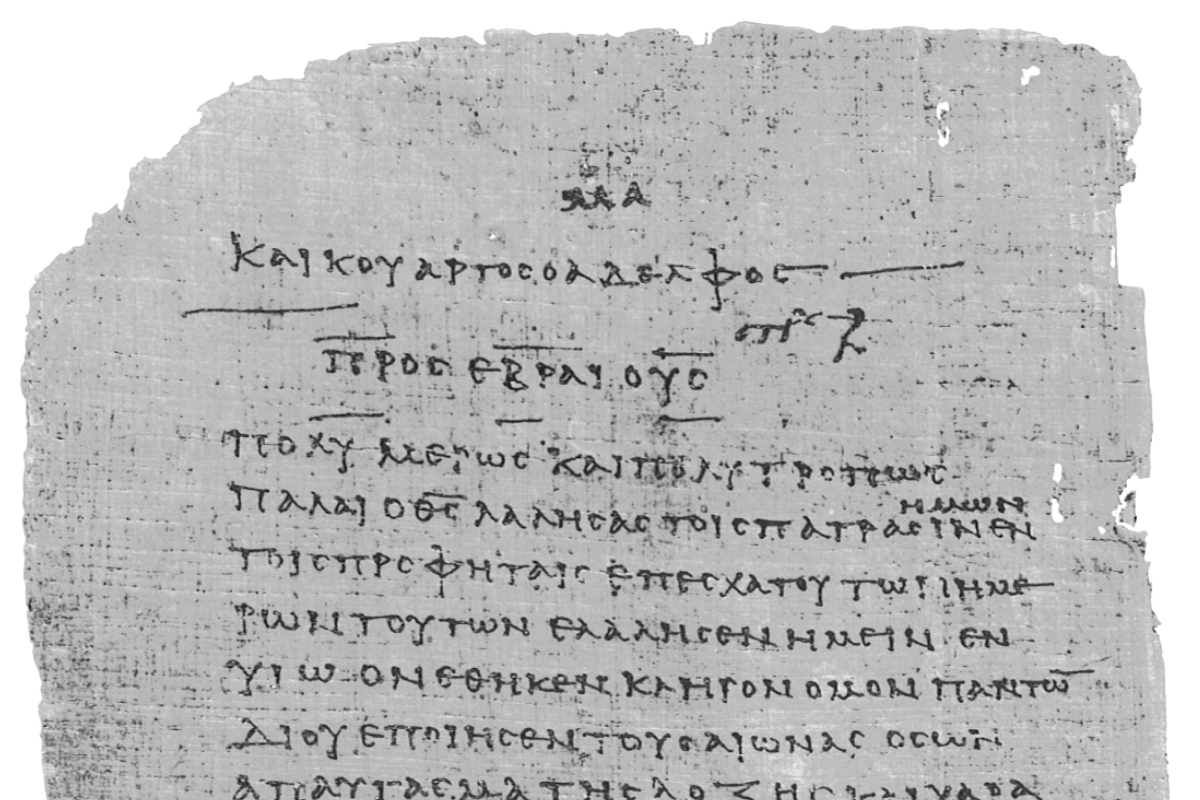 Pharisee Paul’s ἀπολογία to the Ἑβραῖος
NEXT WEEK
Hebrews 1:10-14
                    2:1-3a

       Paul cites:
         Psalm 102
         Psalm 110